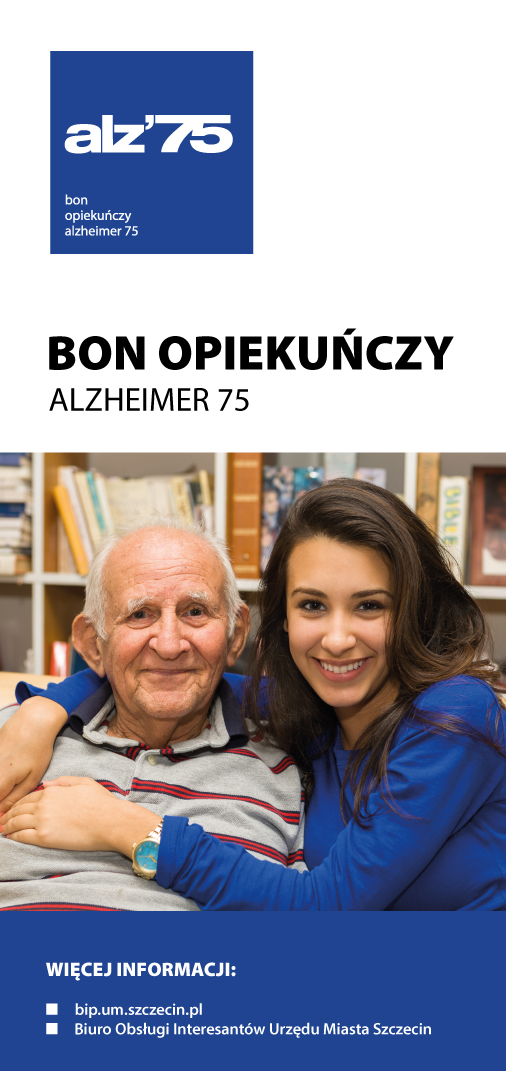 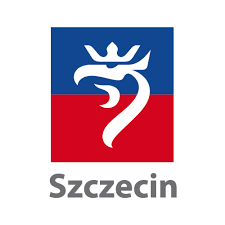 „Bon opiekuńczy Alzheimer 75” w systemie wsparcia opiekunów osób doświadczających choroby Alzheimera w Szczecinie
Szczecin 2019
Zapotrzebowanie na opiekę z uwagi na choroby otępienne,  w tym chorobę Alzheimera
W roku 2016 w Szczecinie mieszkało ponad 73 tyś. osób w wieku 65 lub więcej lat. Przyjmując wariant optymistyczny, przy założeniu, że ten typ schorzenia występuje u 5% osób w kategorii wiekowej 65-69 lat, 10% dla 70-74 lat, 15% - 75-79 lat, 20% - 80-84 lata i 25% powyżej 85 roku życia  chorobami otępiennym dotkniętych było 9485 osób starszych.
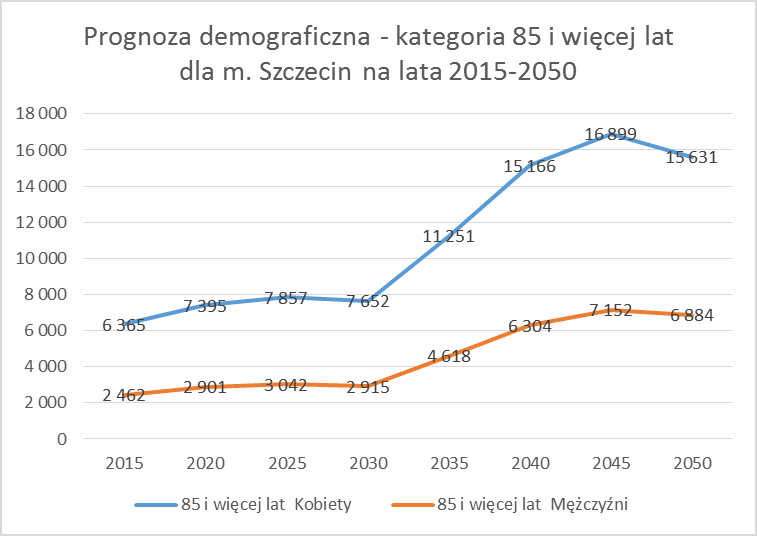 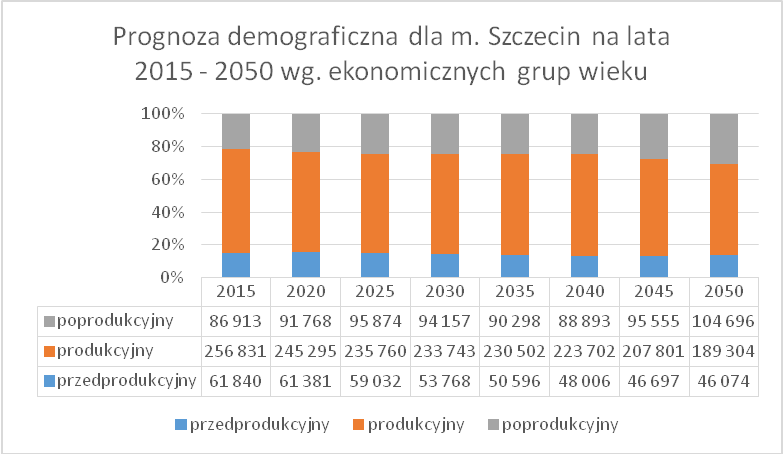 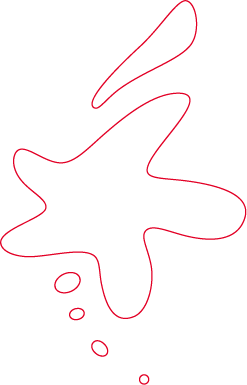 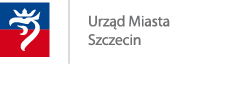 Kierunki polityki senioralnej Szczecina
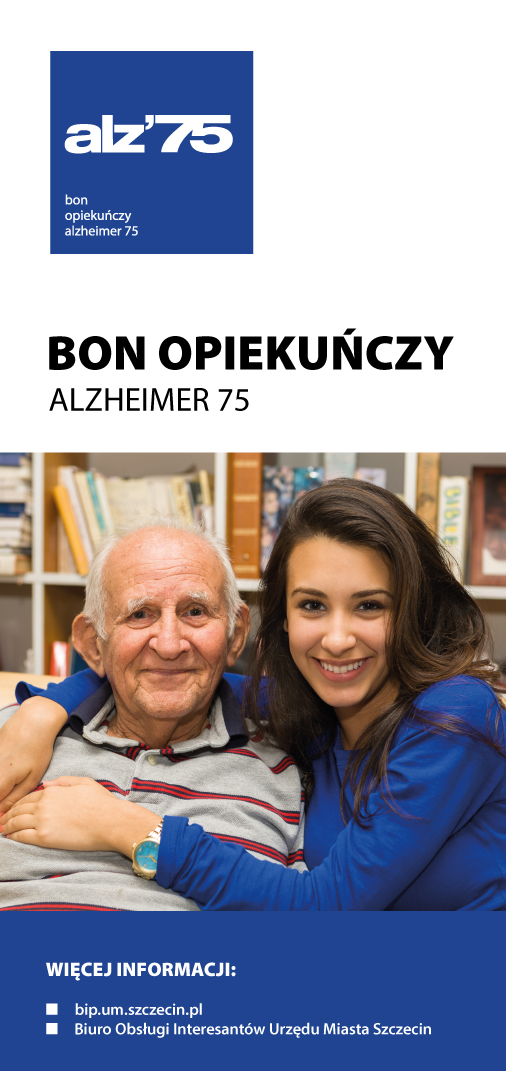 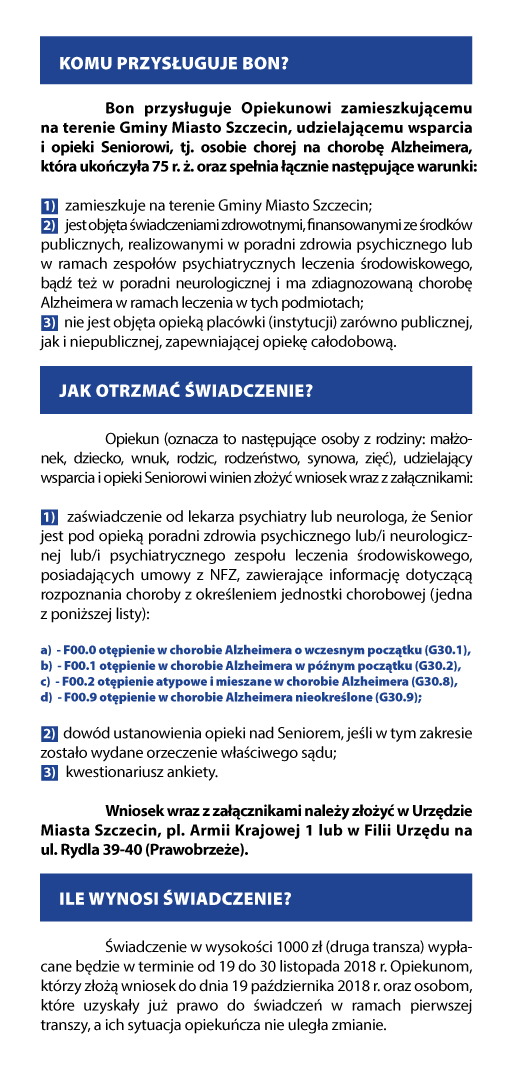 założenia
Dziękuję za uwagę
Ewaluacjabadania realizowane we współpracy z Uniwersytetem Szczecińskim   dr Rafałem Iwańskim
Wiek osoby chorej na chorobę Alzheimera
Średnia 85 lat
Mediana 84 lat
Minimum 75 lat
Maksimum 101 lat
Wiek opiekuna składającego wniosek
Średnia 63 lat
Mediana 62 lat
Minimum 20 lat
Maksimum 96 lat
Z puli 471 wniosków wylosowanych zostało 60 rodzin, w których przeprowadzone zostały wywiady pogłębione. Zakwalifikowane do dalszej analizy zostały dane z 46 gospodarstw domowych:

Żony - 20
Córki - 18
Mężowie -  6
Siostra - 1
Syn - 1
Jak długo opiekuje się Pan/Pani osobą chorą na chorobę Alzheimera?
Średnia – 5 lat i 4 miesiące 
Mediana – 5 lat
Maksimum – 20 lat

Kiedy zdiagnozowana została choroba Alzheimera?
Średnia – 4 lata i 4 miesiące 
Mediana –  4 lata
Maksimum – 20 lat
64% opiekunów w wieku do 60 lat jest aktywnych zawodowo.
Główne koszty opieki:
Stałe
Jednorazowe
Leki
Środki higieniczne (pampersy, pianki, podkłady itp.)
Środki czystości
Prywatna opieka
Prywatne wizyty lekarskie
Zamiana mieszkania 
Adaptacja łazienki do potrzeb chorego 
Zakup łóżka, materaca, wózka, 
akcesoriów opiekuńczych
Część rodzin wypożycza łóżko od prywatnej firmy. Miesięczny koszt wynosi od 140 do 160 zł. 
Rekomendacje:
Utworzenie wypożyczalni sprzętu w oparciu o zasadę, że przez pierwszy rok sprzęty udostępniany jest za darmo w kolejnych latach obowiązuje opłata. Pozwoli to skłonić rodzinny do odłożenia środków finansowanych i zakup po roku łóżka.
Rekomendacje i wnioski
Projektowane działania w ramach RPO na lata 2014 – 2020projekt:  Zaopiekowani – systemowe wzmacnianie potencjału opiekuńczego rodzin
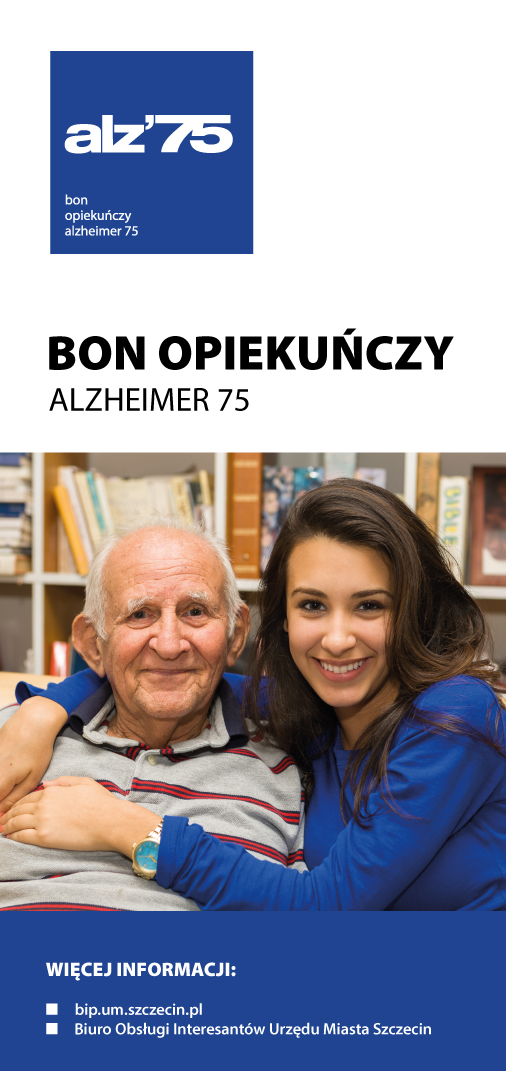 dr hab. Beata Bugajska, prof. US – Dyrektor Wydziału Spraw Społecznych Urzędu Miasta Szczecin
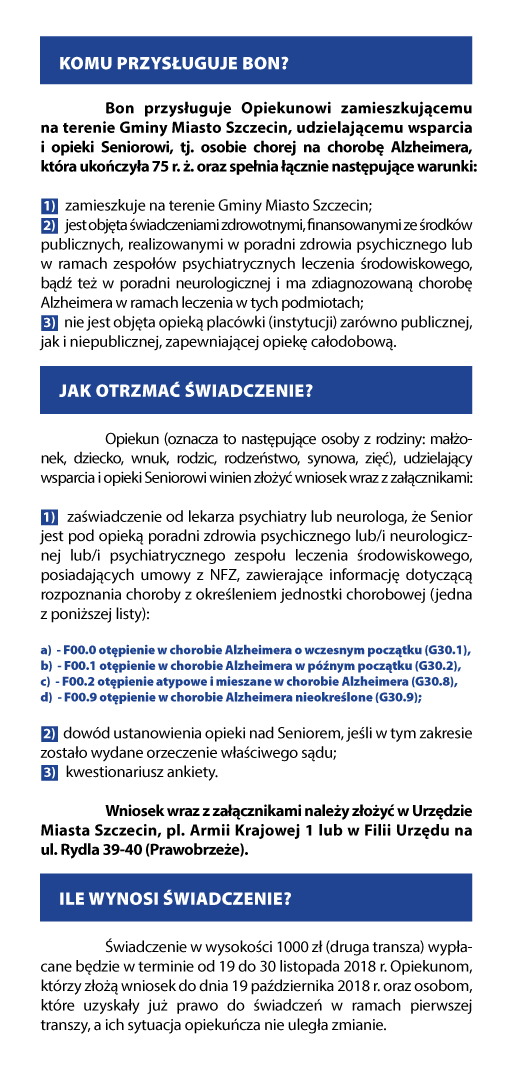 Dziękuję za uwagę
dr hab. Beata Bugajska, prof. US
Wydział Spraw Społecznych
 Urząd Miasta Szczecin



dr hab. Beadr hab. Beata Bugajska, prof. US – Dyrektor Wydziału Spraw Społecznych Urzędu Miasta Szczecin 
ta Bugajska, prof. US – Dyrektor Wydziału Spraw Społecznych Urzędu Miasta Szczecin